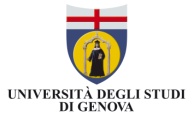 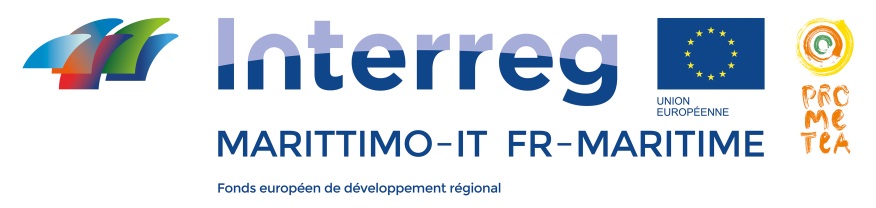 PROMETEA
PROmozione della Multifunzionalità dEl seTtorE
Agro-turistico
T4.1.3 Percorso di Progettazione partecipata transfrontaliera su modello Scuola Estiva
Brunella Arru – UNISS
Innovazione ed efficienza nelle imprese agrituristiche
27 - 30  Novembre  2018  Seneghe /Alghero
La cooperazione al cuore del Mediterraneo
                 La coopération au cœur de la Méditerranée
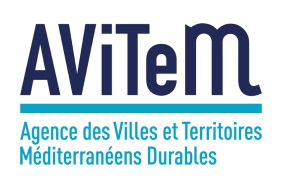 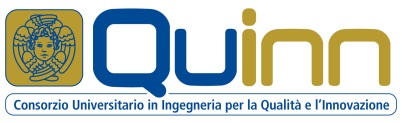 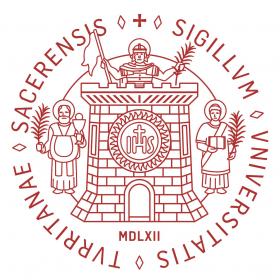 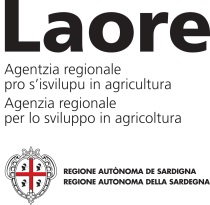 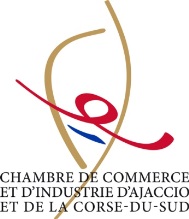 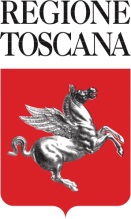 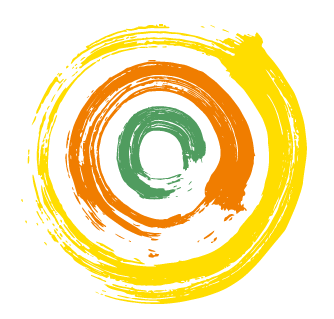 Funzione ricreativa dell'azienda agricola

Ruolo cruciale della dimensione economica (Vogt, 2013).
Le aziende agricole orientate alla fornitura di servizi ricreativi puntando alla           multifunzionalità:
Risultano più resilienti di quelle destinate esclusivamente alla produzione di                      beni primari (alimentari/non alimentari);
Reagiscono meglio agli stimoli di mercato;
Riescono maggiormente a diversificare le proprie fonti di reddito;
Aumentando l’integrazione con il territorio;
Conquistando maggiore autonomia nel contesto economico e tecnologico.
(Rapporto annuale sulla multifunzionalità agricola e l’agriturismo - ISMEA, 2017)

La multifunzionalità in agricoltura:
È uno strumento strategico in grado di affrontare sfide difficili come la crisi economica che ha colpito l'agricoltura italiana; 
È una chiave strategica d’innovazione e sviluppo del settore.

Presupposto per la valorizzazione di un’agricoltura multifunzionale: 
Bilanciamento e integrazione tra obiettivi di efficienza economica, di sostenibilità ambientale e di sviluppo rurale; 
Innovazione sia nei sistemi di produzione e nell’organizzazione aziendale.
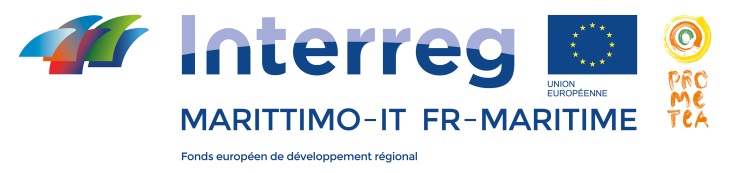 La cooperazione al cuore del Mediterraneo
La coopération au cœur de la Méditerranée
[Speaker Notes: .]
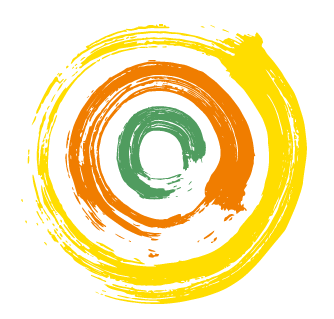 Funzione ricreativa dell'azienda agricola
benefici inter-correlati che portano ad uno sviluppo duraturo di questa tipologia di turismobeneficio privato e pubblico
Crescita globale;
Italia:
2007: circa 17.720 agriturismi; 179.985 posti letto
2016: circa  22.661 agriturismi; 245.473 posti letto (+ 36%) 
2016: oltre 12 milioni di ospiti in agriturismi (Istat, 2017)
+28% attività
+ 36% posti letto
Benefici
Three-way yield (Cánoves et al., 2004)
Per la comunità ospitante (dimensione economica e sociale del turismo rurale);
Per il territorio stesso (manutenzione ambientale); 
Per il turista (tempo libero e turismo in campagna);
Benefici inter-correlati che portano ad uno sviluppo duraturo;
Beneficio privato e pubblico.




Nuove modalità organizzative, professionalità e competenze alle aziende agricole;
Nuove sfide future per la multifunzionalità: nuove traiettorie; eliminazione delle realtà meno preparate, strutturate, improvvisate e non orientate allo sviluppo e all’organizzazione.
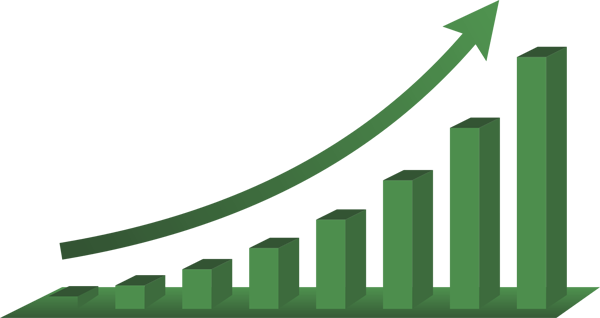 2007        ITALIA         2016
Presupposti
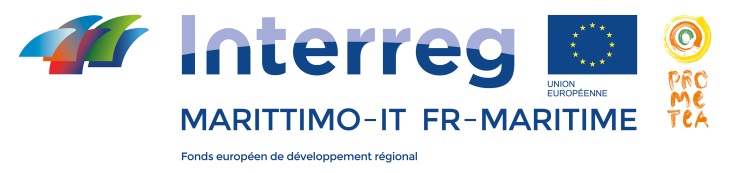 La cooperazione al cuore del Mediterraneo
La coopération au cœur de la Méditerranée
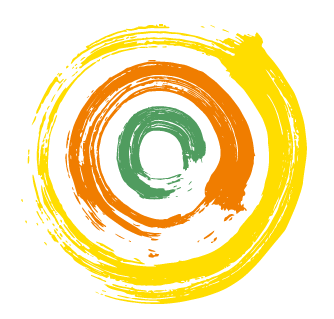 Funzione ricreativa dell'azienda agricola
benefici inter-correlati che portano ad uno sviluppo duraturo di questa tipologia di turismobeneficio privato e pubblico
Multifunzionalità 	         			               Sopravvienza,
			      Percorsi strategici	                   crescita
			          innovativi
Motivazioni
Agricoltura biologica, produzione di qualità, trasformazione dei prodotti in azienda, filiere corte, pick-your-own, certificazione, costruzione network, marchi
Servizio di alloggio, ristorazione, socio-sanitarii, fattoria didattica, degustazioni, SPA 
Pluriattività, produzione di fertilizzanti organici, scambio sociale di prodotti da impiegare nel processo produttivo
Pull factors 
Sfruttamento domanda crescente di attività ricreative all'aperto basate sulla natura; 
Economie di scopo derivanti da complementarità strategiche tra produzione agricola e zootecnica e attività ricreative; 
Qualsiasi vantaggio derivante dall'interazione culturale e sociale con gli ospiti
Push factors 
Risposta alla squeeze on agriculture (costante riduzione del rapporto tra ricavi e costi di produzione)          
Ricerca di fonti alternative/complementari di reddito; 
Allocazione più efficiente dei fattori di produzione;
Accorciamento della lunghezza della filiera;
Riduzione dei costi di transazione; 
Ricerca di fonti alternative/complementari di reddito.
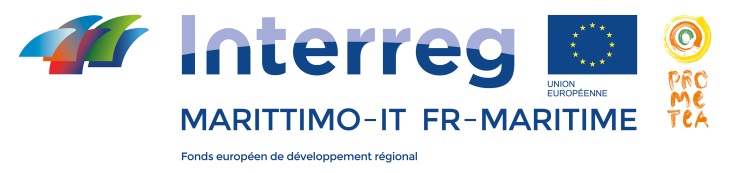 La cooperazione al cuore del Mediterraneo
La coopération au cœur de la Méditerranée
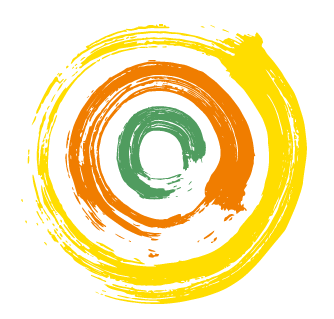 Sardegna
Diagnosi territoriale (giugno-novembre 2917)
Attività agricola 

Servizi turistico ricreativi
Mappatura delle differenti realtà imprenditoriali:
42 imprese intervistate
27 imprese incluse nel campione di rilevazione economica: 12 N e 15 M
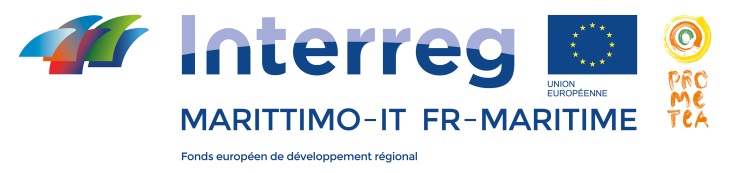 La cooperazione al cuore del Mediterraneo
La coopération au cœur de la Méditerranée
Analisi economico-finanziaria
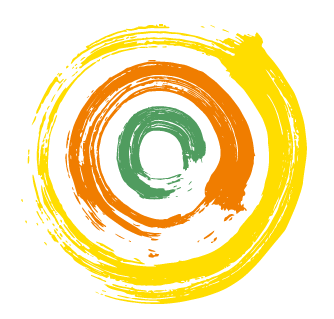 Analisi dell’attività agricola
Specie animali allevate in Sardegna
Tipologia di produzione venduta dagli agriturismi sardi
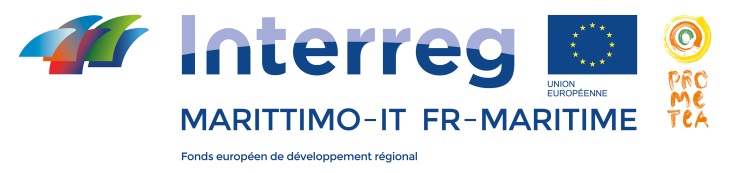 La cooperazione al cuore del Mediterraneo
La coopération au cœur de la Méditerranée
Analisi economico-finanziaria
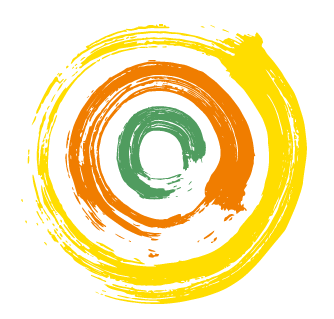 Analisi delle attività ricettive e ricreative
Servizio somministrazione pasti
M: 13 imprese; 
n. medio coperti 96
(min. 30, max. 250)
N: 10 imprese; 
n. medio coperti 181 
(min. 50, max. 800)
* Su prenotazione; ** Solo weekend; *** Attività concentrata nei mesi da maggio a settembre
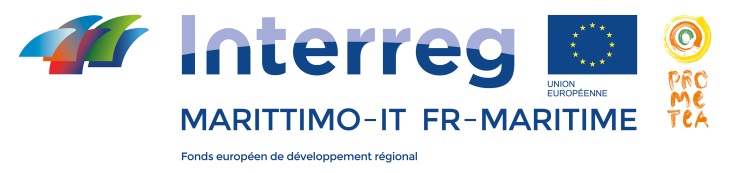 La cooperazione al cuore del Mediterraneo
La coopération au cœur de la Méditerranée
Analisi economico-finanziaria
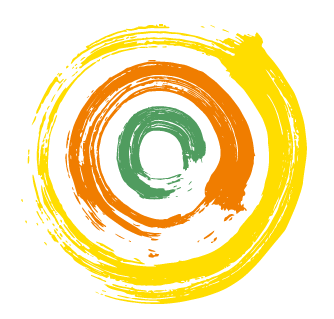 Analisi delle attività ricettive e ricreative
Attività di pernottamento
M                                                                   N
Fattoria didattica, degustazioni o agri-campeggio
M: n. 3; Fatt.to medio < € 3.000; N: n. 2; Fatt.to medio ≃ € 5.000
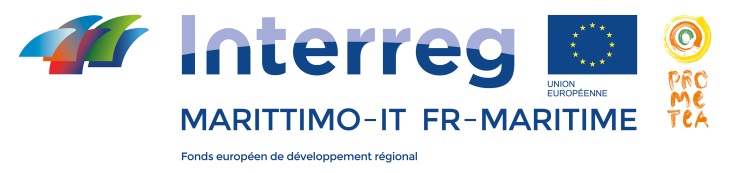 La cooperazione al cuore del Mediterraneo
La coopération au cœur de la Méditerranée
Analisi economico-finanziaria
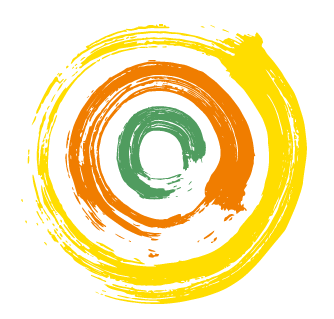 Ripartizione % PLV
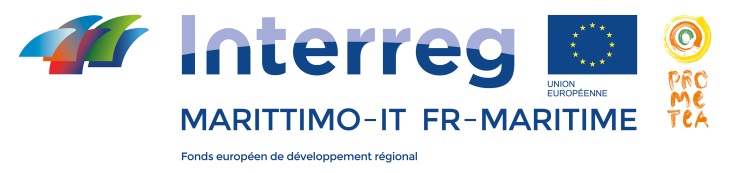 La cooperazione al cuore del Mediterraneo
La coopération au cœur de la Méditerranée
CASI STUDIO
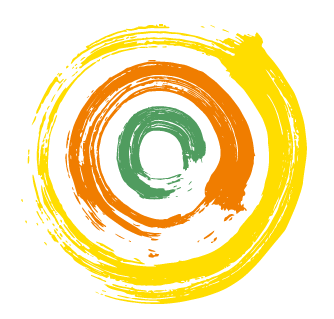 3 BEST PRACTICE
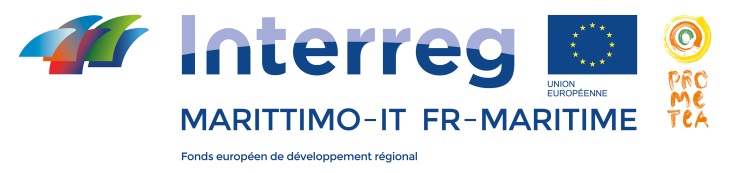 La cooperazione al cuore del Mediterraneo
La coopération au cœur de la Méditerranée
CASI STUDIO
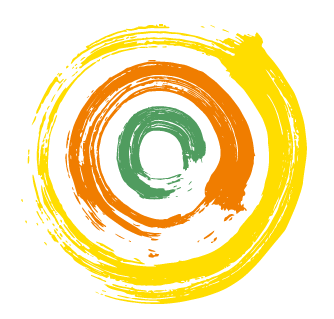 Strategie di differenziazione

Agricultural diversification  (Deepening)
	introduzione di colture alternative, spesso in combinazione con strategie di marketing quali la vendita diretta

Structural diversification (Broadening)
	Iniziare e valorizzare nuove attività aziendali (connesse)

Income diversification (Re-grounding)
	Riallocazione delle risorse aziendali per favorire attività extra-agricole
Approccio metodologico:
Analisi di bilancio (economico-agrario) nelle imprese considerate
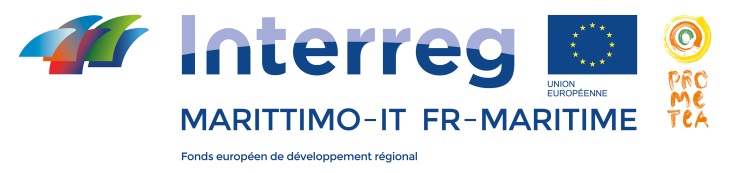 La cooperazione al cuore del Mediterraneo
La coopération au cœur de la Méditerranée
CASI STUDIO
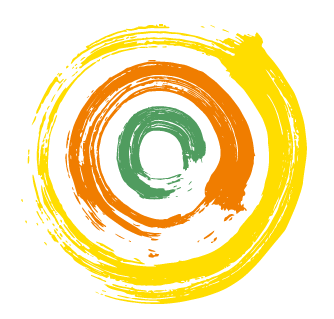 Produzione Lorda Vendibile
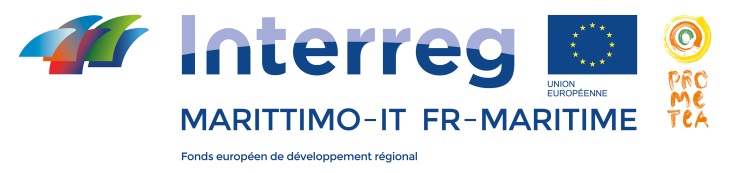 La cooperazione al cuore del Mediterraneo
La coopération au cœur de la Méditerranée
CASI STUDIO
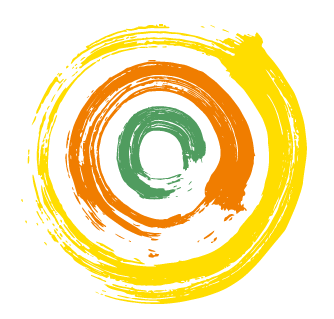 Costi aziendali
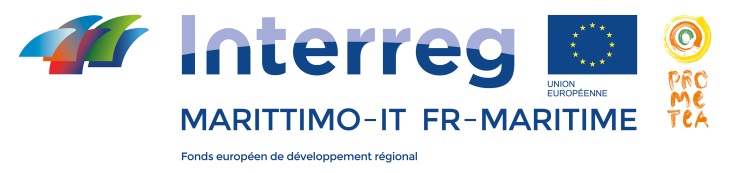 La cooperazione al cuore del Mediterraneo
La coopération au cœur de la Méditerranée
CASI STUDIO
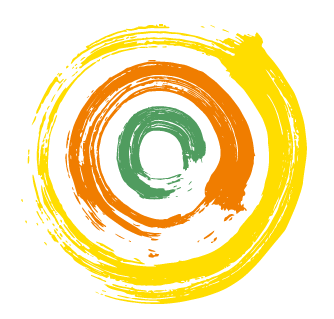 Ripartizione Reddito Netto
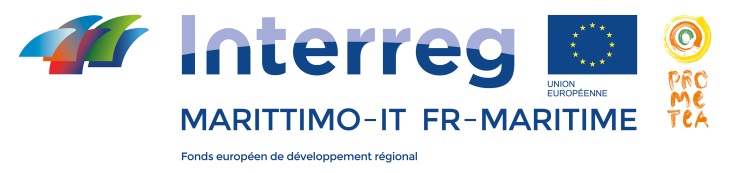 La cooperazione al cuore del Mediterraneo
La coopération au cœur de la Méditerranée
CONCLUSIONI
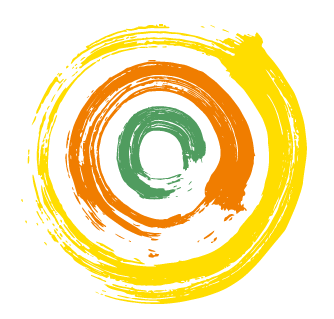 In termini di diagnosi territoriale, differenza tra le regioni della Nurra e Montiferru.
L’incidenza dell’attività turistico-ricreativa: 55,5% Nurra, 45,5% Montiferru (valori medi)
Tornaconto: Nurra +6%, Montiferru -9% (valori medi).
In termini di modello di impresa agrituristica:
Differenze per attività, per direttrici della multifunzionalità attivate ed grado di intensità, status giuridico, forma di conduzione e rapporti con il territorio;
L’impresa base è familiare: la multifunzionalità è correlata con l’autonomia in termini di spazi occupazionali dei familiari all’interno dell’impresa;
Le forme con le quali gli agriturismi hanno differenziato o diversificato la propria attività sono plurime così come le modalità con cui crea valore aggiunto alle proprie produzioni;
La diversità dei redditi, per entità e fonte, non può essere associata a modelli di agriturismo precisi, ma pare più legata alla capacità della singola impresa di utilizzare le risorse a propria disposizione e a differenziare l’attività in rapporto con il territorio in cui insiste (intensità della differenziazione);
La forma di impresa non è condizionata dal territorio, bensì dalle varie scelte di impresa che attivano funzioni a forte connotazione territoriale;
La multifunzionalità è declinata secondo modalità che non riflettono il territorio stesso, seppur ci si riferisca ad imprese fortemente incastonate nel tessuto economico e sociale del territorio
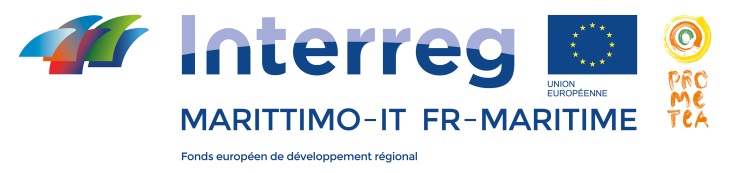 La cooperazione al cuore del Mediterraneo
La coopération au cœur de la Méditerranée